Annual Performance Plan 2023/24
Human Sciences Research Council
Portfolio Committee on Higher Education, Science and Innovation
19 April 2023
1
Presentation overview
2
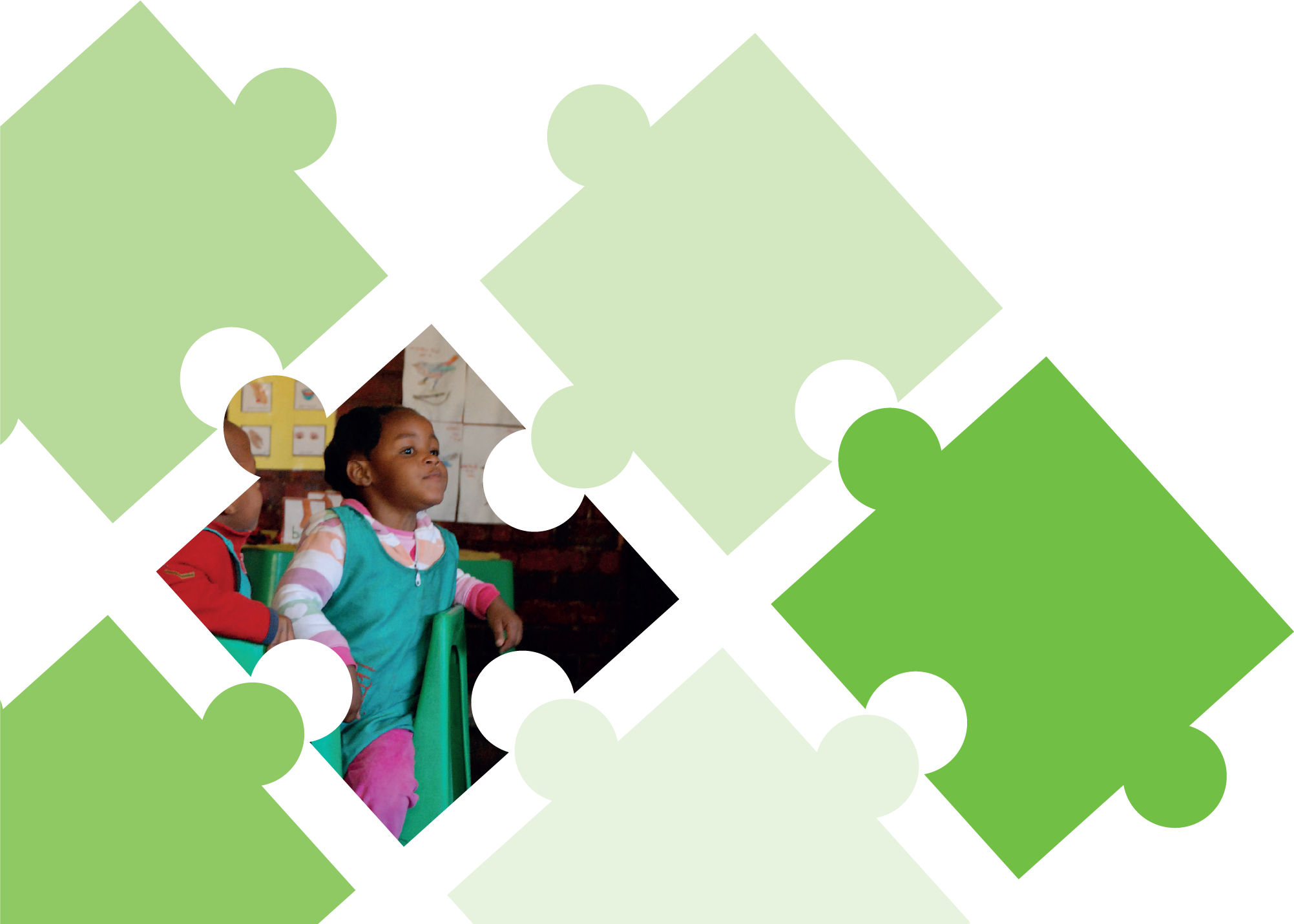 Mandate
3
HSRC Mandate
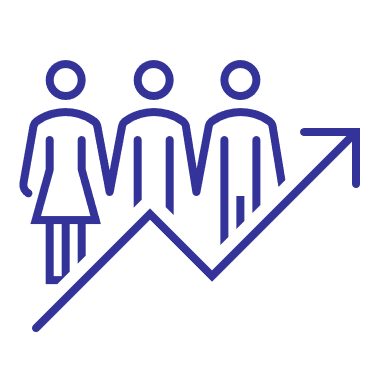 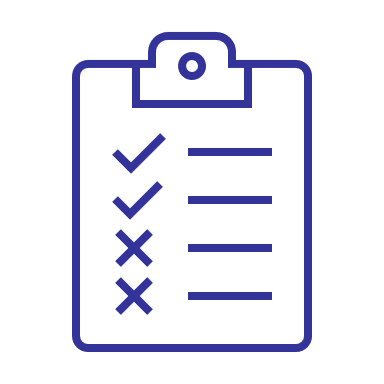 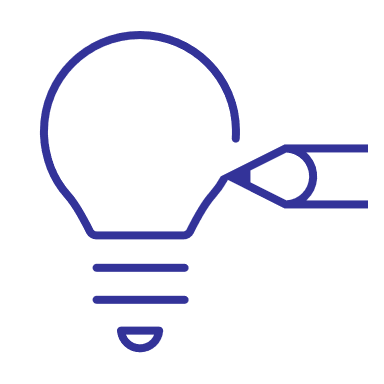 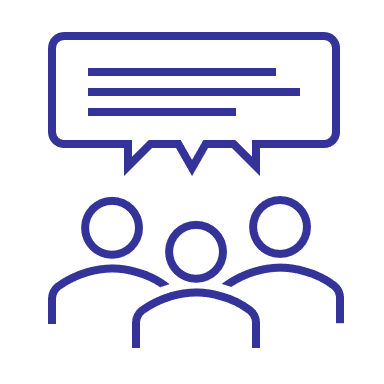 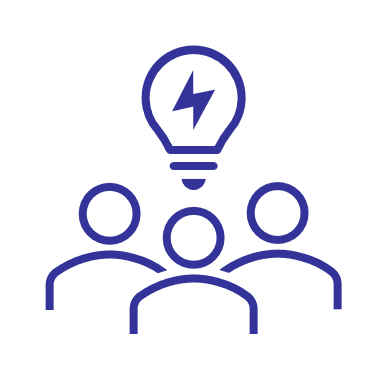 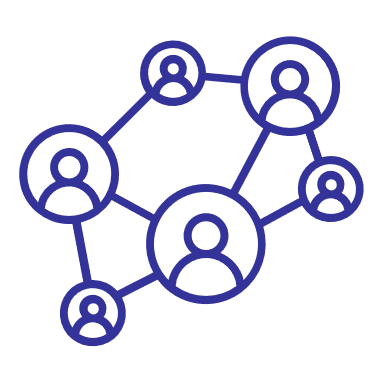 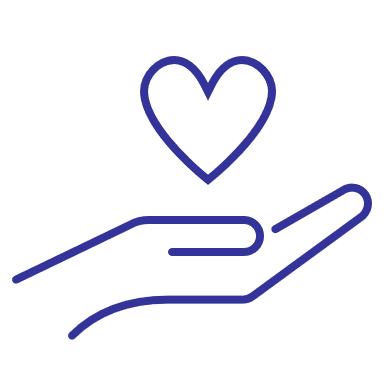 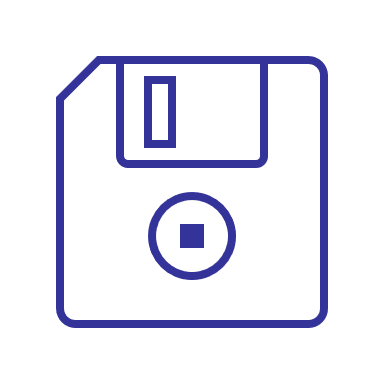 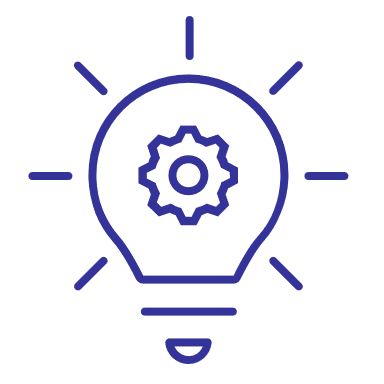 4
National Development Plan (NDP)
Zero Poverty
Reduced Inequality
Employment Creation
Inclusive Economic Growth
NDP Implementation Pillars
Capabilities of South Africans
Capable State
National, regional and global leadership in the production and use of targeted knowledge to support the eradication of poverty, the reduction of inequalities and the promotion of employment
A consolidated relationship of trust and influence with government to help guide and inform policy
HSRC Outcomes
Recognition as a trusted and engaged research partner within scientific communities and civil society
Developmental, Capable & Ethical State
HSRC Organisational Divisions
Equitable Education and Economies
Public Health, Societies & Belonging
Africa Focus, 4IR and People-Centred Innovation
HSRC Programmatic approach
Sustainable Human Security
Health and Wellbeing
Equitable Economies
Equitable Education
Democracy, Governance and Citizenship
Identity and Belonging
Medium-term Strategic Framework 2019-2024 Priorities
Priority 2
Economic Transformation and Job Creation
Priority 4
Consolidating the Social Wage through Reliable and Quality Basic Services
Priority 3
Education, Skills and Health
Priority 3
Education, Skills and Health
Priority 5
Spatial Development, Human Settlements and Local Government
Priority 6
Social Cohesion, Safer Communities
Priority 5
Spatial Development, Human Settlements and Local Government
Priority 1
A Capable, Ethical and Developmental State
Priority 7
A Better Africa and A Better World
5
[Speaker Notes: Structural / Programmatic alignment to national priorities]
Strategic Plan
2020-2025 Mid-Term Review
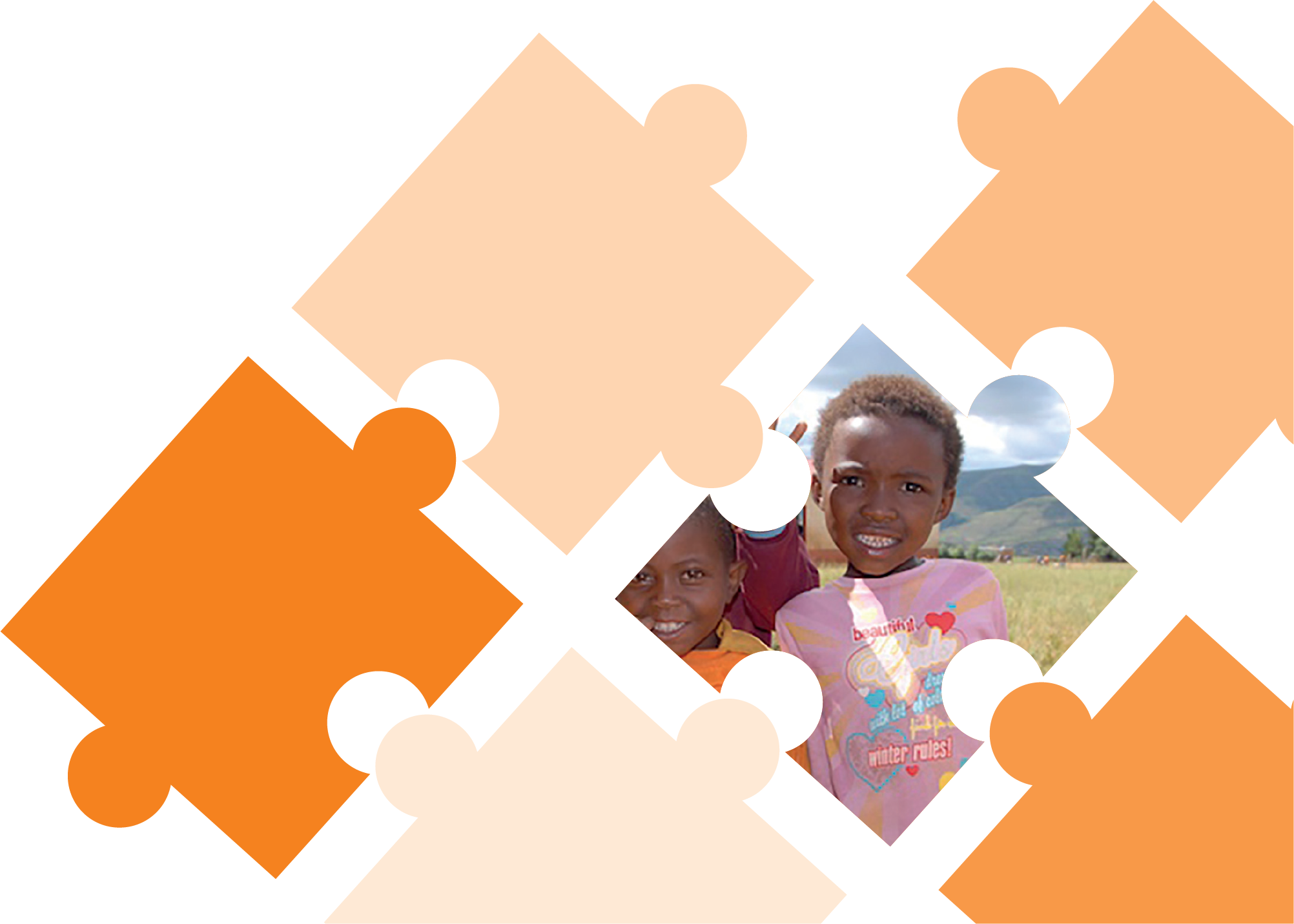 6
The HSRC’s 2022 mid-term review process
Synthesising a quantitative and qualitative reflection of progress made against its five outcomes, as measured through seven outcome indicators for which a five-year quantitative target was set; and
Assessing its programmatic approach to implementation of the Strategic Plan, as given form through a realigned organisational structure implemented in 2020.
7
[Speaker Notes: In addition to measuring, quantitively, our progress towards achieving 7 outcome indicator targets, we also provided narrative examples to support the numbers. Furthermore, the three newly created research divisions, CeSTII, AISA and the Impact Centre also had an opportunity to reflect on their progress against the programme of work they set out to do in 2020.]
Measuring our performance
8
[Speaker Notes: The HSRC’s impact statement as articulated in the 2020/2025 Strategic Plan]
National, regional and global leadership in the production and use of knowledge to support the eradication of poverty, the reduction of inequalities and the promotion of employment
The number of research articles that achieved a citation count of 10 within five years of initial publication
9
[Speaker Notes: OUTCOME
National, regional and global leadership in the production and use of knowledge to support the eradication of poverty, the reduction of inequalities and the promotion of employment
Outcome indicator 1: 
The number of research articles that achieve a citation count of 10 within five years of initial publication
Target:	170 articles
Achievement:	289 articles  (Year 1: 179) (Year 2: 176) (Year 3: 153 (YTD)
The top 10 most cited articles in 2020 and 2021






Journals in which articles with more than 100 citations are featured]
National, regional and global leadership in the production and use of knowledge to support the eradication of poverty, the reduction of inequalities and the promotion of employment
The number of curated datasets downloaded for secondary use
10
[Speaker Notes: OUTCOME
National, regional and global leadership in the production and use of knowledge to support the eradication of poverty, the reduction of inequalities and
the promotion of employment
Outcome indicator 2:
The number of curated datasets downloaded for secondary use
Target:	663 datasets
Achievement:	1406 datasets (Year 1: 566) (Year 2: 574) (Year 3: 266 (YTD)

% of dataset downloads per project – most downloaded datasets
South African Social Attitudes Survey (SASAS) 42,9%
National Research and Experimental Development (R&D) Survey 34,1%
South African National HIV Prevalence, HIV Incidence, Behaviour and Communication Survey (SABSSM) 12,7%
South African Business Innovation Survey (INNOV) 5,1%
South African National Health and Nutrition Examination Survey (SANHANES-1) 2011-12 1,4%
Perceptions of poverty and its manifestation in three provinces of South Africa (PPMSA) 2014 1,2%
Evaluating an Incentivised Behaviour Change Intervention (IBCI) 0,3%
Adaptation to the Western Cape drought of 2016-18 (WCD) 0,3%
Non-communicable disease screening and HIV testing and counselling in rural KwaZulu‑Natal, South Africa (NCD) 2015 0,3%]
National, regional and global leadership in the production and use of knowledge to support the eradication of poverty, the reduction of inequalities and the promotion of employment
The number of applied outcomes emanating from collaboration on the African continent
11
[Speaker Notes: OUTCOME
National, regional and global leadership in the production and use of knowledge to support the eradication of poverty, the reduction of inequalities and the promotion of employment
Outcome indicator target 3:
The number of applied outcomes emanating from collaboration on the African continent
Target:	1 applied outcome as defined in the TIDs
Achievement:	2 applied outcomes (Year 1: 1) (Year 2: 1) (Year 3: 0 (YTD)
Examples:
(1) Linking Schoolls to Sexual Reproductive Health Support and Services
This project has become a platform for co-creating and coordinating knowledge production on adolescent and youth Sexual and Reproductive Health and Rights (SRHR). Through various strategies, it has generated valuable evidence on adolescent and youth SRHR over two and half years, across Eastern and Southern Africa in Botswana, Eswatini, Malawi, Mozambique, Namibia, Zambia and Uganda.  The evidence generated explores socio-structural and socio-cultural factors that facilitate or inhibit linkages of schools to SRHR supports and services.
(2) Continental dialogue on 20 years of African women's participation in peace and security
On 23 October 2020 the HSRC jointly hosted an online virtual dialogue with civil society organisations across Africa titled: “20 years of African Women’s Participation in Women, Peace and Security: Civil Society Perspectives”. 
This event came on the eve of the 20th anniversary of the United Nations Security Council Resolution 1325 (UNSCR 1325) on Women, Peace and Security (WPS), as partners around the world took the opportunity to take stock of the progress and to address the gaps of the WPS agenda over the past 20 years.]
A consolidated relationship of trust and influence with government to help guide and inform policy
Number of government services or functions where the HSRC research results provided decision support
12
[Speaker Notes: OUTCOMEA consolidated relationship of trust and influence with government to help guide and inform policy
Outcome indicator target 4:
Number of government services or functions where the HSRC research results provided decision support
Target:	1 service/function as per the TID
Achievement:	1  (Year 1: 1) (Year 2: 0) (Year 3: 0 (YTD)
Example:
The HSRC conducted several surveys a few weeks into the Covid-19 pandemic to inform government planning and messaging for coordinated and effective COVID-19 responses:
The Lockdown Survey, to better understand what the South African public knows about Covid-19, state of readiness to deal with this global pandemic and how they feel about it.
Three rounds of the University of Johannesburg and Human Sciences Research Council (UJ/HSRC) COVID-19 Democracy Survey]
Recognition as a trusted and engaged research partner with scientific communities and civil society
The number of community innovations supported or enabled by HSRC research
13
[Speaker Notes: OUTCOME
Recognition as a trusted and engaged research partner with scientific communities and civil society
Outcome indicator target 5:
The number of community innovations supported or enabled by HSRC research
Target:	1 community innovation as per the TID
Achievement:	2 community innovations (Year 1: 1) (Year 2: 1) (Year 3: 0 (YTD)
Examples:
(a) The HSRC commissioned a team of built-environment professionals led by DesigncoLab (including architects, a professional engineer, and an engineer who is now a green building specialist) to develop an alternative dwelling unit typology that would support building upwards in dense informal settlements based upon the fieldwork and extensive consultation with the local community in Parkington Informal Settlement.
The alternative housing design is the intellectual property of the DesigncoLab architectural team but may be implemented in part or in whole by eThekwini Municipality as part of the iQhaza Lethu Upgrading programme led by the Project Preparation Trust and supported by the HSRC. There was no cost obligation in implementation of these designs in eThekwini but credit must be given to the partnership (HSRC, PPT and DesigncoLab). The designs will be used to help upgrade another 3 informal settlements in eThekwini. A further intention is that local members of the community would also freely replicate the designs as part of ‘better practice’ in building better housing structures themselves.
(b) The Centre for Community-Based Research (CCBR) within the HSRC conducts research with rural and peri-urban communities in and around the Greater Edendale Area of Pietermaritzburg. During 2021/22 The CCBR Community Advisory Board (a group of people representing community), together with Operation Sukuma Sakhe (OSS) War room delegates approached the HSRC CCBR office to aid in alleviating poverty and malnutrition in the community. 
The HSRC CCBR, in partnership with the local OSS War room, accepted the call for help to develop an initiative or innovation that would aid communities in meeting their need of low-cost fresh vegetables. Community gardens were identified as one viable option, where communities could be trained on farming using recycled materials. The idea of vertical gardens was found to be a viable option. These gardens use recycled materials which are easily available in the community such as old sacks, old canisters, PVC pipes, etc. 
This initiative was divided into three phases. The initial phase as a demonstration garden prepared and established on an open piece of land within the premises of the community traditional court.  The second phase involving 48 families who receive vouchers from the Solidarity Fund to purchase crops. And the last phase as a full roll-out involving all households who are willing to participate in this project.]
Transformed research capabilities
The percentage of senior researchers (at the level of Senior Research Specialist/Senior Research Manager or higher) from designated groups, with permanent appointments
14
[Speaker Notes: OUTCOME
Transformed research capabilities

Outcome indicator target 6:
The percentage of senior researchers (at the level of Senior Research Specialist/Senior Research Manager or higher) from designated groups, with permanent appointments

Target:	70%
Achievement: 35%

	Year 1: 51%
	Year 2: 40%

The HSRC Board recently approved the conversion of fixed-term contracts to permanent conditions of service for qualifying employees. This will assist in improving this number.]
Sustainable income streams
Annual income derived from international funding agencies
15
[Speaker Notes: OUTCOME
Sustainable income streams

Outcome indicator target 7:
Annual income derived from international funding agencies

Target:	R80 million per annum
Achievement:	R145, 319 million

	Year 1: R59, 566 million
	Year 2: R100, 352 million]
Conclusion on Mid-Term Review
The HSRC is making the required progress to achieve the set outcome indicator targets in 2024/25.  
Moreover, it utilised its knowledge-production capabilities to produce impactful results for the public good as is illustrated through its extensive programme of work.
16
Our Planned Performance
2023 / 24
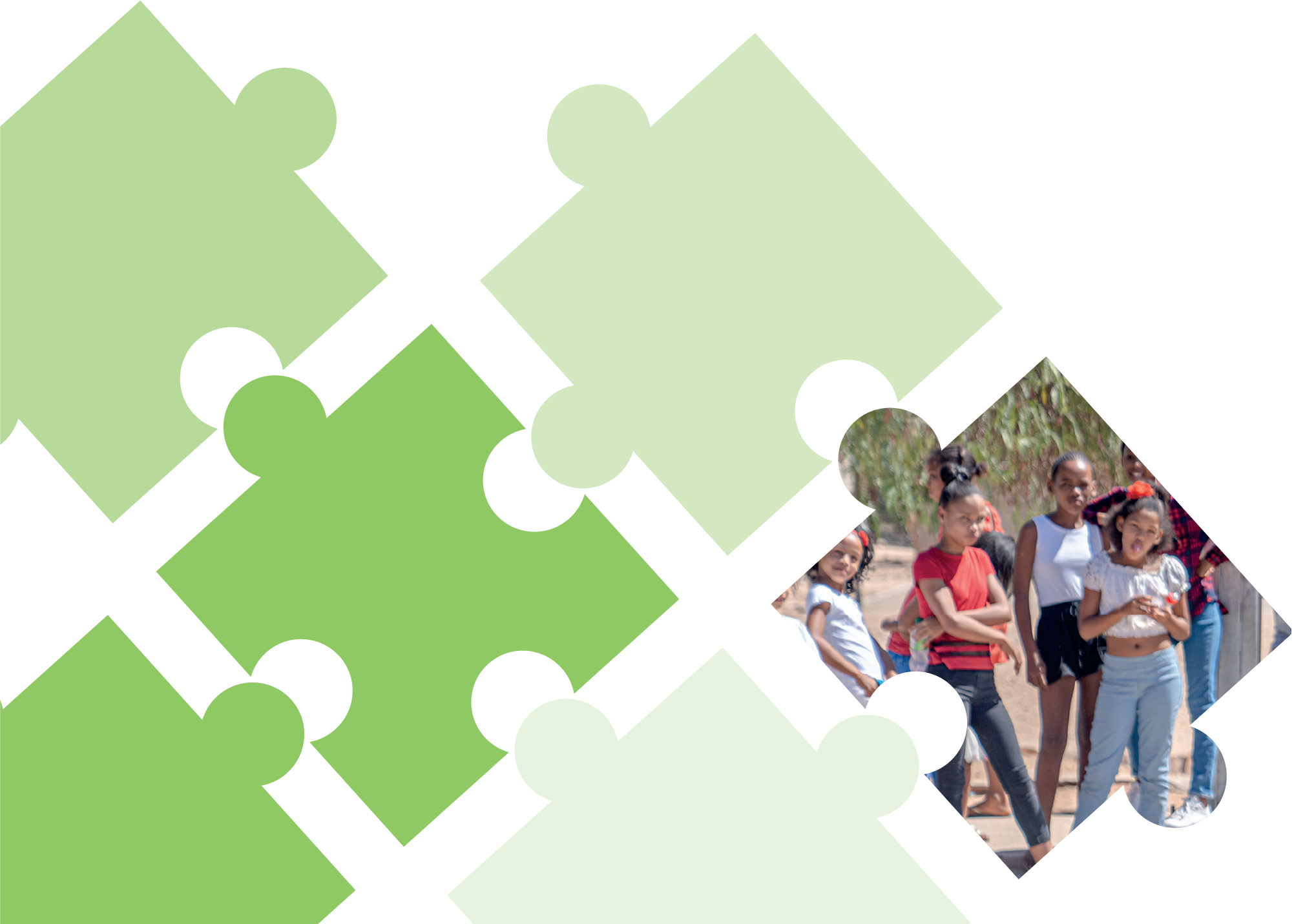 17
HSRC Planned Outcomes
Outcome 1
National, regional and global leadership in the production and use of targeted knowledge to support the eradication of poverty, the reduction of inequalities and the promotion of employment
Outcome 2
A consolidated relationship of trust and influence with government to help guide and inform policy
Outcome 3
Recognition as a trusted and engaged research partner within scientific communities and civil society
Outcome 4
Transformed research capabilities.
Outcome 5
Sustainable income streams
18
Programme 1:Administration
19
20
Programme 2:Research Development and Innovation
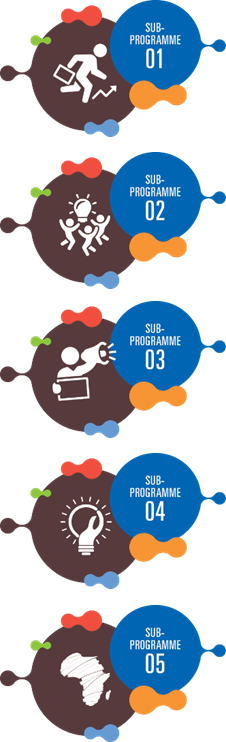 21
22
[Speaker Notes: The number of peer reviewed journal articles is calculated as
Peer reviewed articles (those recognised by DHET for subsidies) / the number of researchers.
The verified 2021/22 number equated to 140 articles published by 120 researchers.
This excludes any other publications.
The most recent target equates to 133 articles.]
Capacity Building: Women, Youth and People with disabilities
District Development Model
STI Decadel Plan
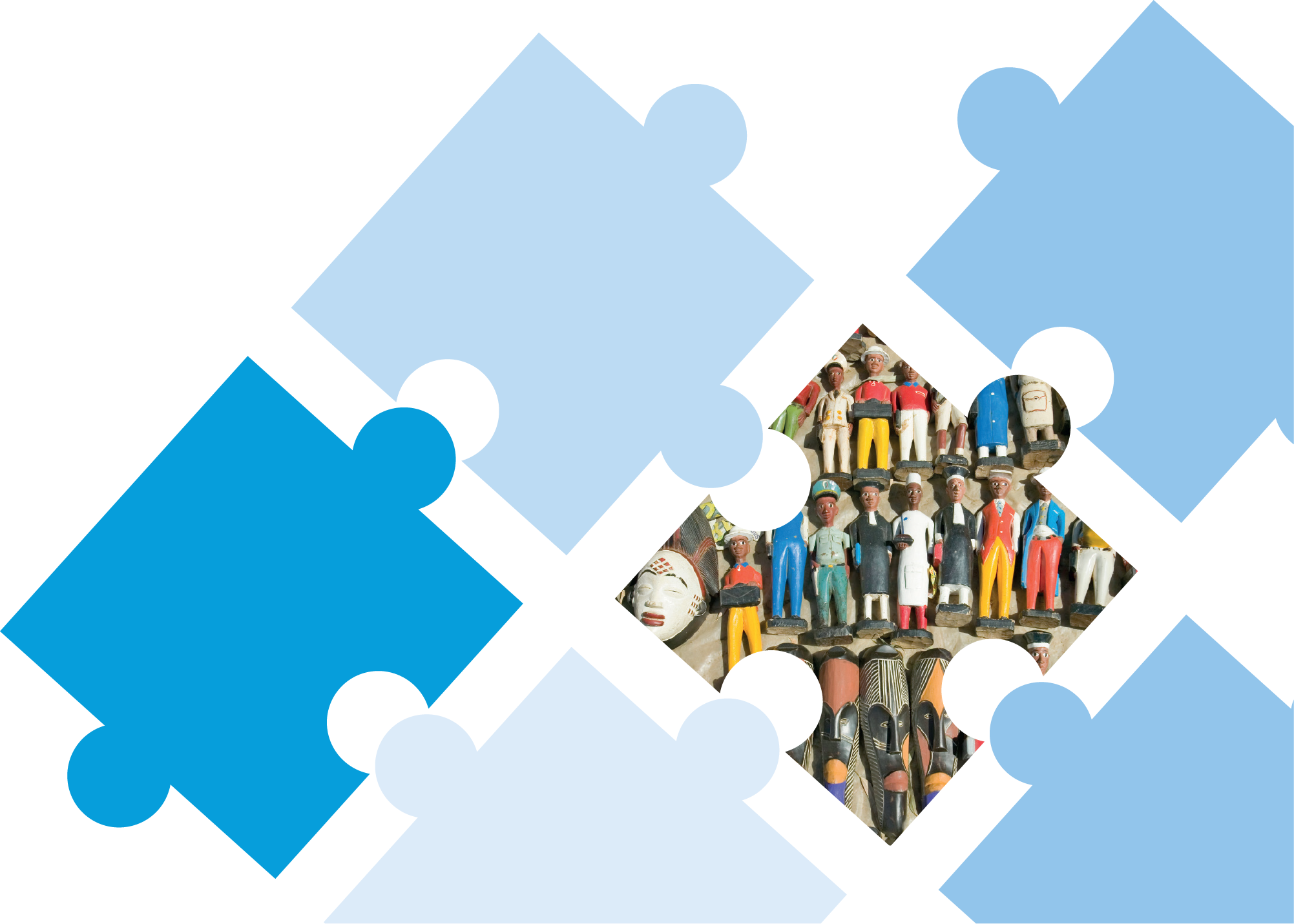 23
Women, youth and people with disabilities
The annual African Young Graduates Scholars Conference for emerging African researchers and scholars.
Participation of young people in accessing dignified and decent work
Global South Youth Studies Scholars Community of Practice
The Imprint of Education
Youth Livelihood Policy Dialogues
24
[Speaker Notes: The annual African Young Graduates Scholars Conference for emerging African researchers and scholars.

Participation of young people in accessing dignified and decent work is one of the central research questions that the Equitable Education and Economies research division seeks to address. Ongoing projects and activities with a focus on youth include:
Global South Youth Studies Scholars Community of Practice
Following the publication in 2021 of The Oxford handbook of global south youth studies, HSRC researchers convened a community of practice (CoP) aimed at addressing the decolonisation of knowledge and promoting southern theory, methods and scholarship. The Global South Youth Studies CoP provides:
A networking platform for youth studies scholars from the global south to convene and discuss how to overcome the imbalance around knowledge production focused on young people;
A tangible opportunity for publication in prestigious volumes of work with high visibility that showcase the work of southern scholars and begins to remake Youth Studies by offering southern perspectives with global resonance;
A series of seminars, with sufficient depth to present and discuss topics in detail, including issues concerning youth precarity, racism, intersectionality and the navigational capacities young people require in order to thrive in contexts of inequality and hardship;
An opportunity to strengthen southern theorising about young people’s practices, what the convenors term ‘epistepraxis’ – a realignment of theory, practice and politics; and
A Southern Charter for Global Youth Studies that aims to outline the responsibilities of both northern and southern scholars in redressing the imbalances of youth studies scholarship.
Commissioned by the Mastercard Foundation, The Imprint of Education, investigates the impact of university education on first generation graduates – both their career trajectories and their contributions to family, community and society. The study includes a longitudinal tracer study on graduate outcomes alongside reflections on what kinds of leaders, institutions and organisations are needed to ensure an African continent fit for the future.
Youth Livelihood Policy Dialogues brings together current work on education, youth skills, pathways and futures. It aims to bring together work done by the UNDP on Youth Employability (2022 HDI Report).]
Women, youth and people with disabilities cont.
Focused interventions to advance an understanding of the experiences of people with disabilities:
The impact of COVID-19 and subsequent interventions on people with disabilities in South Africa
Socio-Economic Wellbeing and Human Rights-Related Experiences of People with Disabilities in COVID-19 Times in South Africa (Published January 2022)
Disability and Employment Community of Practice
25
[Speaker Notes: Focused interventions to advance an understanding of the experiences of people with disabilities:
The impact of COVID-19 and subsequent interventions on people with disabilities in South Africa
Socio-Economic Wellbeing and Human Rights-Related Experiences of People with Disabilities in COVID-19 Times in South Africa (Published January 2022)
Disability and Employment Community of Practice
To foster increased knowledge and understanding of the barriers and enabling factors regarding access to the labour market, a Community of Practice on Disability and Employment was launched in March 2022 with representatives from eight institutions across government, higher education, and the private sector and non-profit sectors.]
Women, youth and people with disabilities cont.
26
[Speaker Notes: The DSI-HSRC Internship Programme
One of the implementation principles of the young graduates programme is to build inclusivity by widening access to opportunities for previously marginalised communities, including women and people with disabilities. 
Since inception the Programme has been unable to achieve its 2% target of placement interns with disabilities with host institutions. To address this problem a targeted strategy of engagements with stakeholders in the sector was initiated in 2022. This resulted in the formation of a Community of Practice focusing on Disability and Employability. Lessons from the COP provided guidelines for the recruitment process as well as assisting with identifying potential host institutions who were potentially willing to host interns with disabilities.]
Women, youth and people with disabilities cont.
DSI/HSRC Intern three-year targets and placement as at September 2022
27
[Speaker Notes: The DSI-HSRC Internship Programme three-year-targets and placement as at September 2022 shown in another way
One of the implementation principles of the young graduates programme is to build inclusivity by widening access to opportunities for previously marginalised communities, including women and people with disabilities. 
Since inception the Programme has been unable to achieve its 2% target of placement interns with disabilities with host institutions. To address this problem a targeted strategy of engagements with stakeholders in the sector was initiated in 2022. This resulted in the formation of a Community of Practice focusing on Disability and Employability. Lessons from the COP provided guidelines for the recruitment process as well as assisting with identifying potential host institutions who were potentially willing to host interns with disabilities.]
District Development Model
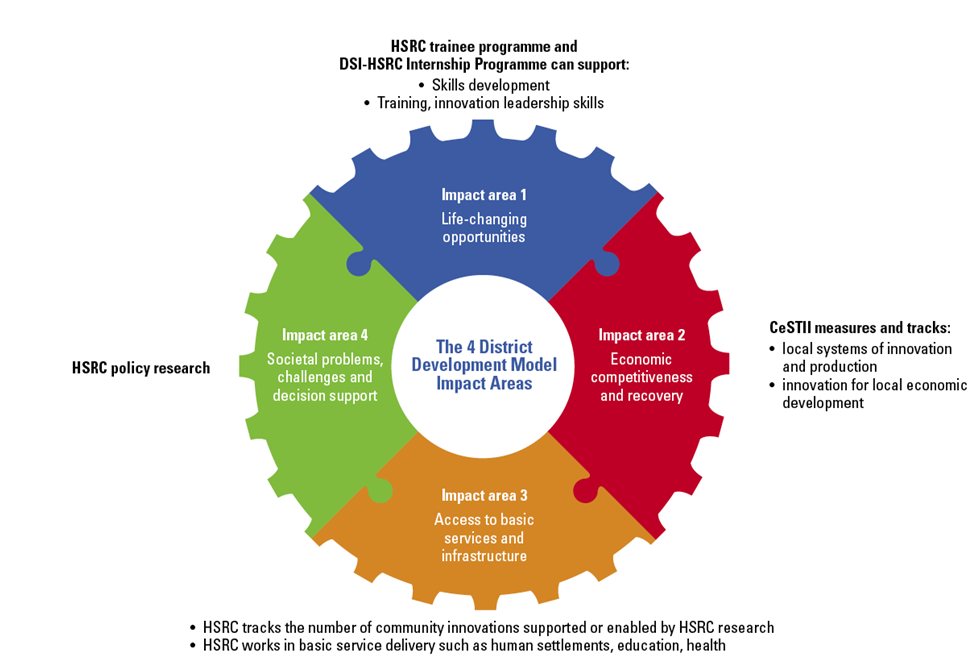 HSRC support for DSI DDM impact areas
28
[Speaker Notes: Priority 1 introduces the President’s District Development Model (DDM). The HSRC, in its renewed focus on the use and impact of its research, has an important contribution to make in monitoring and evaluating the implementation of the model, and assessing the social implications and potential impact thereof in the affected communities. 
The DSI has identified four DDM impact areas. The key priorities in these areas can be supported by the HSRC as illustrated]
District Development Model cont.
Synthesis Evaluation Study of the District Development Model (DDM) in three piloted municipalities in Limpopo, the Eastern Cape and Kwa-Zulu Natal provinces completed
Desktop and empirical study to determine response to service delivery and development in a concerted and coherent manner;
Review the Ethiopian Agriculture Led- Industrialization from which South Africa developed the DDM; and
Propose policy options or recommendations to inform the implementation of the DDM in response to the developmental local government mandate.
29
[Speaker Notes: A Synthesis Evaluation Study of the District Development Model was finalised in three piloted municipalities in Limpopo, the Eastern Cape and Kwa-Zulu Natal provinces.  The study’s aims were to:
Conduct a desktop and empirical study on the practical workings of the DDM to determine how it responds to service delivery and development in a concerted and coherent manner within the three piloted municipalities in Limpopo, Eastern Cape, and Kwa-Zulu Natal Provinces;
Draw on regional and international experiences as case studies to inform the implementation of the successful DDM, for example, review the Ethiopian Agriculture Led- Industrialization from which South Africa developed the DDM; and
Propose policy options or recommendations to inform the implementation of the DDM in response to the developmental local government mandate.

Key highlights from the study are summarised below :
Stakeholders highlighted the positive impact made by the model in bringing together stakeholders, including business and labour; under this initiative, there has been a stronger appetite for private sector involvement in assisting emerging entrepreneurs in the three pilot districts, the eThekwini Metropolitan Municipality in KwaZulu-Natal, the Waterberg District Municipality in Limpopo and the OR Tambo District Municipality in the Eastern Cape.
Because of the district development model, there seems to be far more effective and cohesive stakeholder engagement, primarily driven by the model. Although most of the stakeholders acknowledge that the model is not new, it has brought a renewed sense of urgency in ensuring that districts can work with local municipalities to improve service delivery.
The model has also been hailed for creating a platform for skills transfer among municipalities in the province. This includes voluntary mentoring offered by senior officials from the district municipality and an increase in the uptake of young municipal staff accessing training and skills development towards improving capacity development in local government.
However, it is worth noting that participants indicated that IGR is not seamless yet. The three spheres of government are still working in silos.
For LGSETA, the model has enabled the authority to invest in and uplift emerging businesses in the three pilot districts, eThekwini Metropolitan Municipality, Waterberg, and O.R Tambo Districts, through a discretionary grant which has been awarded to several businesses. This grant intends to uplift emerging SMMEs and assist in providing cash flow for start-up companies.
As a district municipality, the Waterberg council has played a facilitatory role in bringing together stakeholders from the local municipalities and providing valuable insights into the aims and objectives of the DDM.
There is a possibility that the DDM will remain an idea for the current administration and not move beyond the pilot phase unless it is legislated.
DDM implementation is led by officials without a conceptual understanding of the model.
There is limited community involvement in the planning and implementation process.
Based on these findings, the review emerged with thirty recommendations to inform the implementation of the DDM.]
District Development Model cont.
Plans for the next 6-18 months:
Impact assessment of the DDM on just transition implementation in the Waterberg through the green hydrogen economy study.
Consultation to conceptualise an M&E mechanism across 52 municipal spaces to assess whether and how the DDM has made a palpable difference to service delivery and improved the lives of citizens.
Continuing support to the DSI DDM committee.
30
STI Decadal Plan
31
[Speaker Notes: The Foresight Study thematic areas are framed at the level of three societal grand challenges in the Decadal Plan:  
Climate Change & Environmental Sustainability
Future-proof education and skills
The future of society

The HESTIIL Review report also identifies similar thematic areas. The HSRC’s Strategic Plan for 2020-2025 aligns very well with all the five societal grand challenges, with the exception of Climate Change, as there is minimal research focus of the area at present. The HSRC, however, acknowledges the increasing impact of climate change and global warming as an external threat and will assess appropriate opportunities, within its social sciences parameters, to contribute to this research agenda.

The Decadal Plan identifies several outcomes and indicators for meeting the societal grand challenges, one being “An NSI enabling a just energy transition”. The HSRC is steadily building a programme of work around the human dimensions of a just energy transition, which will be consolidated and strengthened over the short- and medium-term to support this outcome. A proposed programme of work is illustrated here:]
Resource Considerations
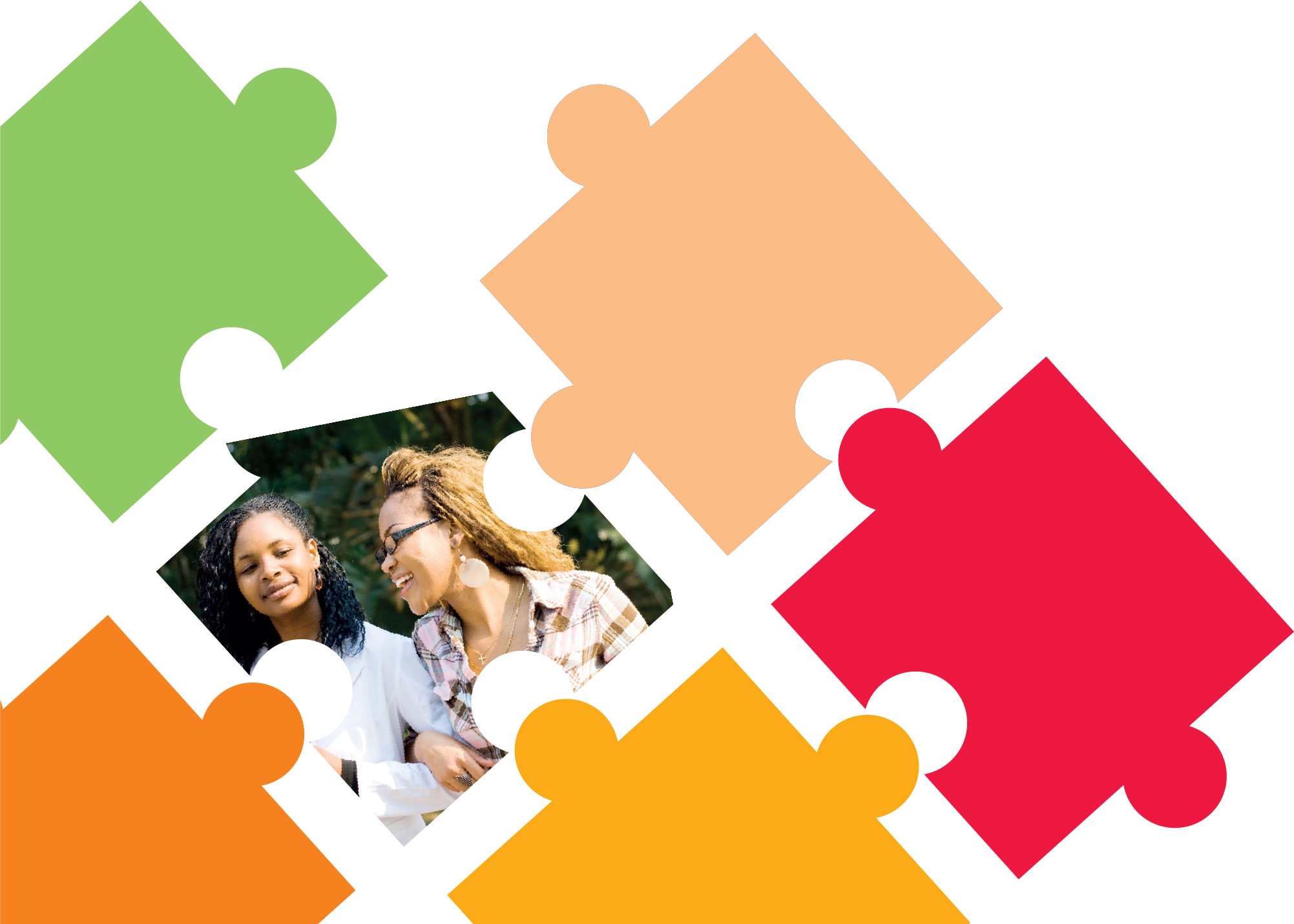 32
ENE Revenue Estimates
33
ENE Expenditure Estimates
34
ENE Expenditure ratios 2023/24
35
ENE Expenditure ratios 2023/24
36
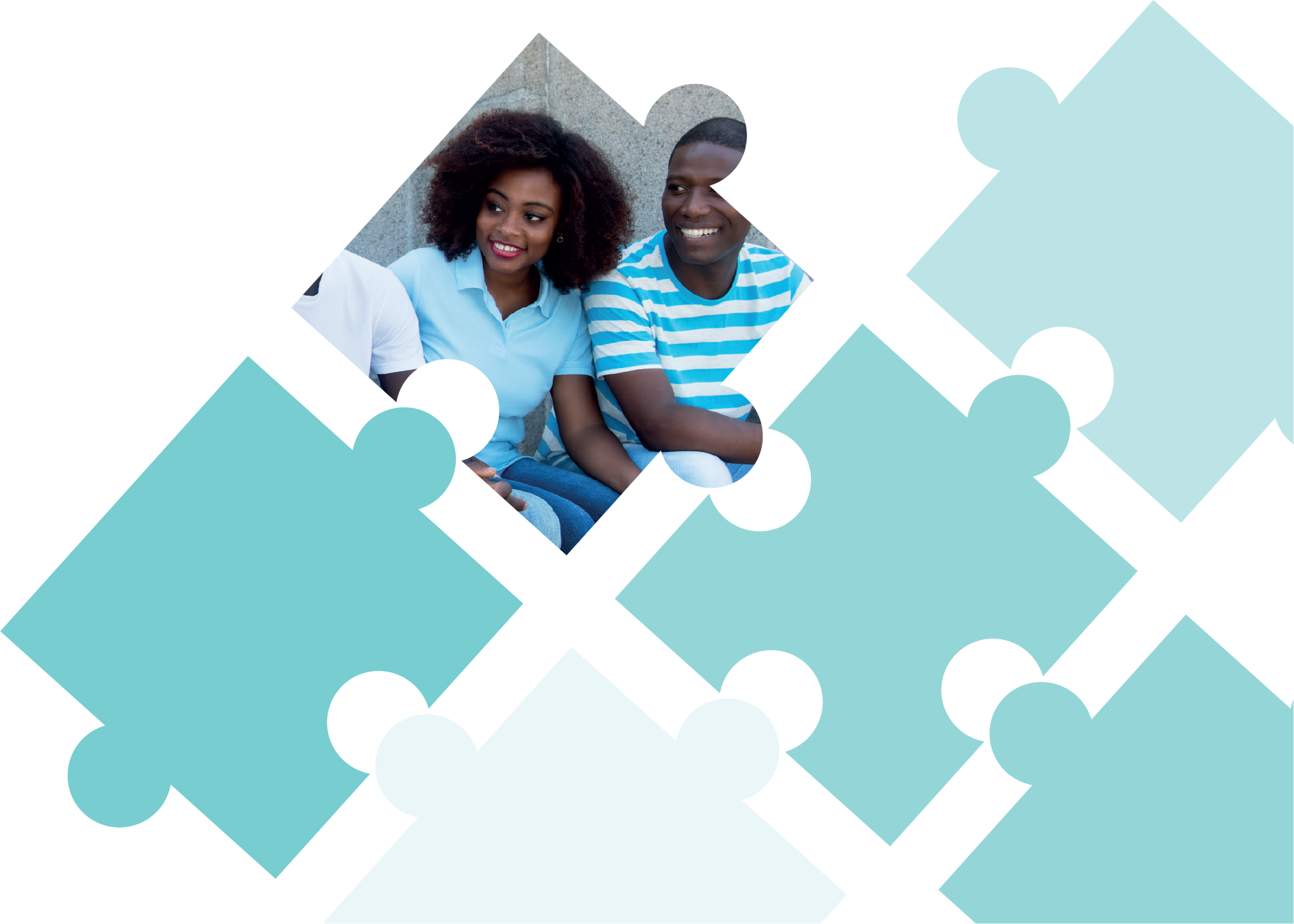 Risks
37
Risks
38
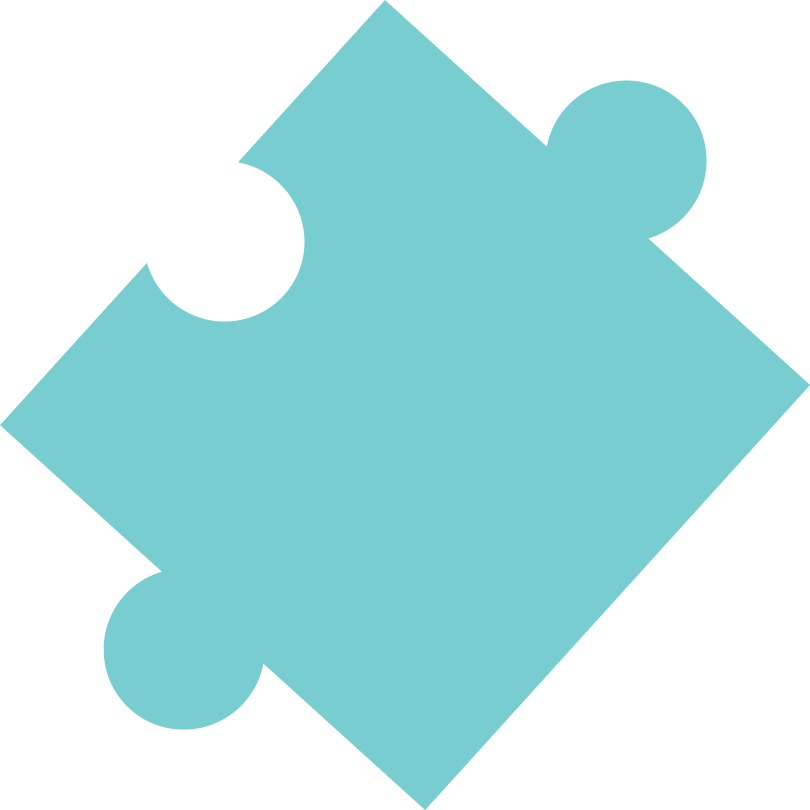 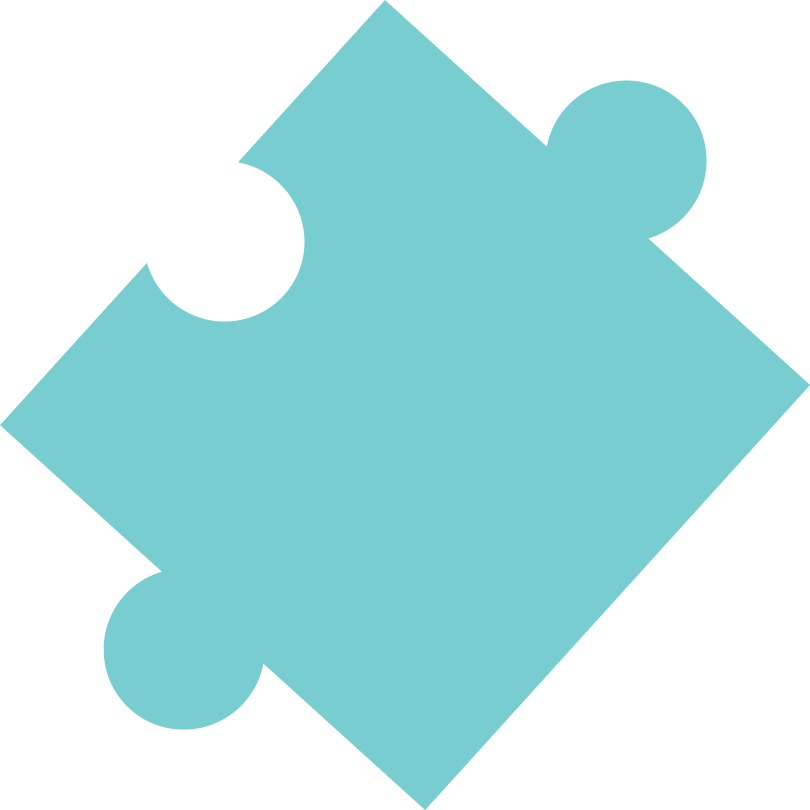 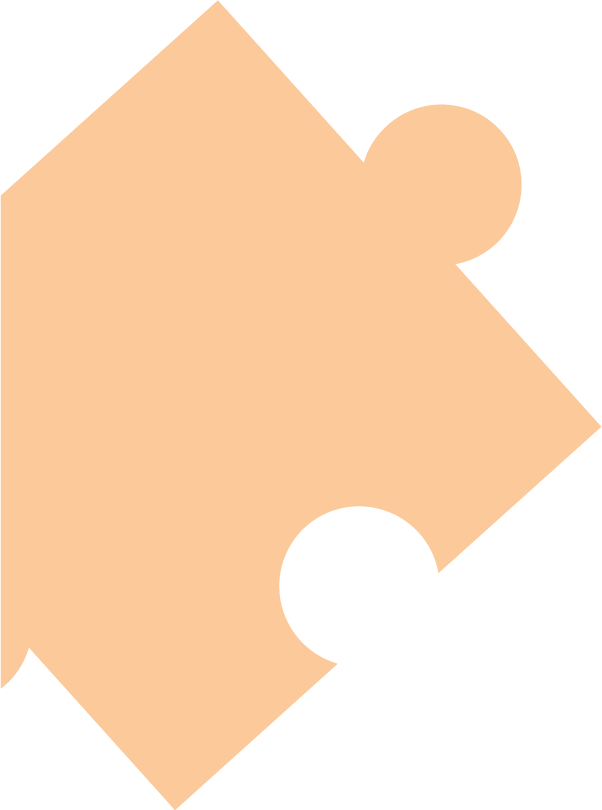 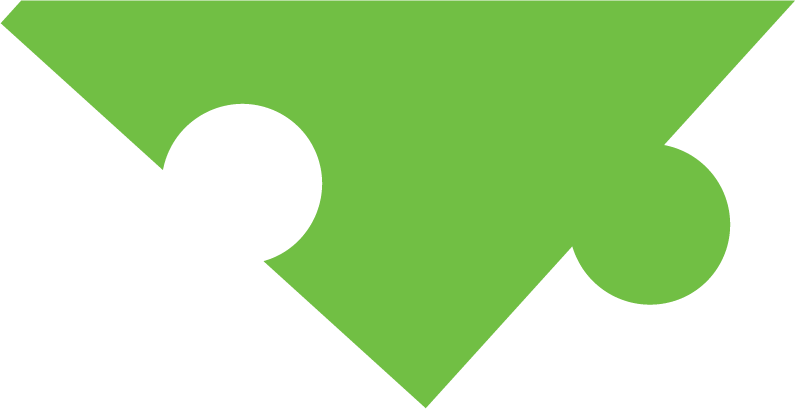 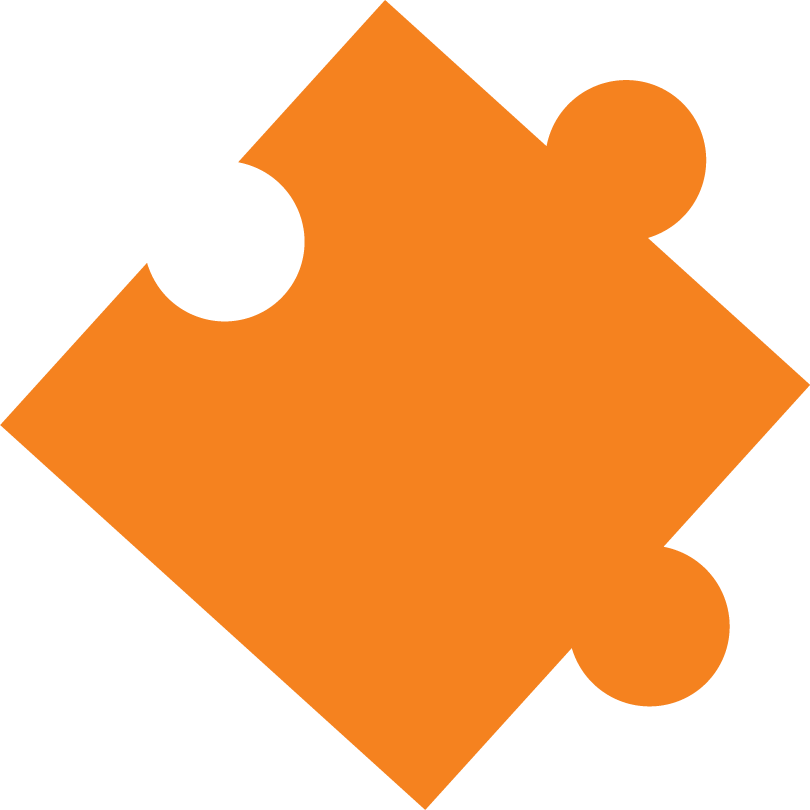 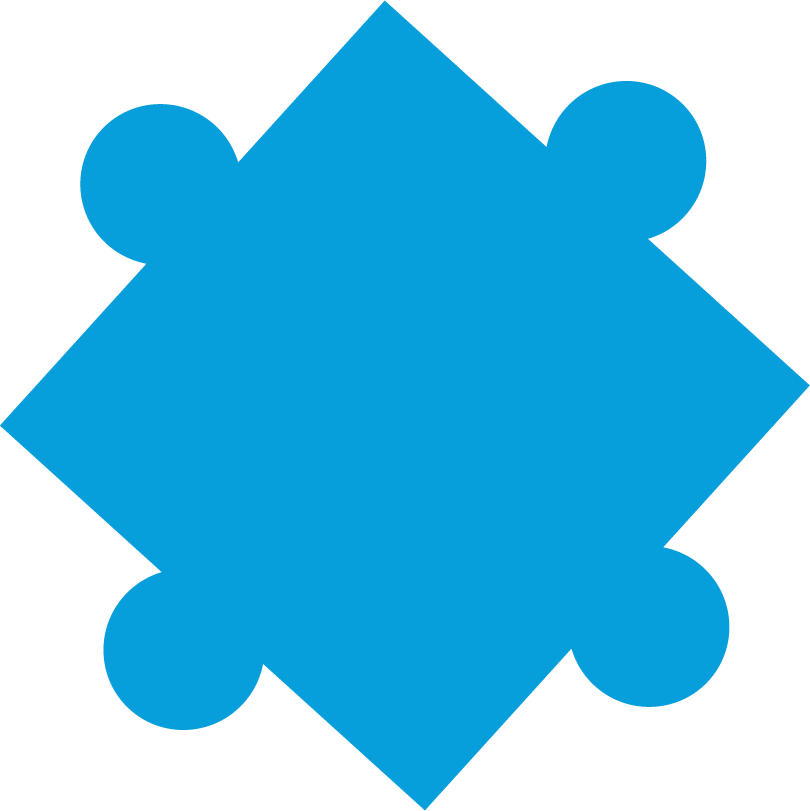 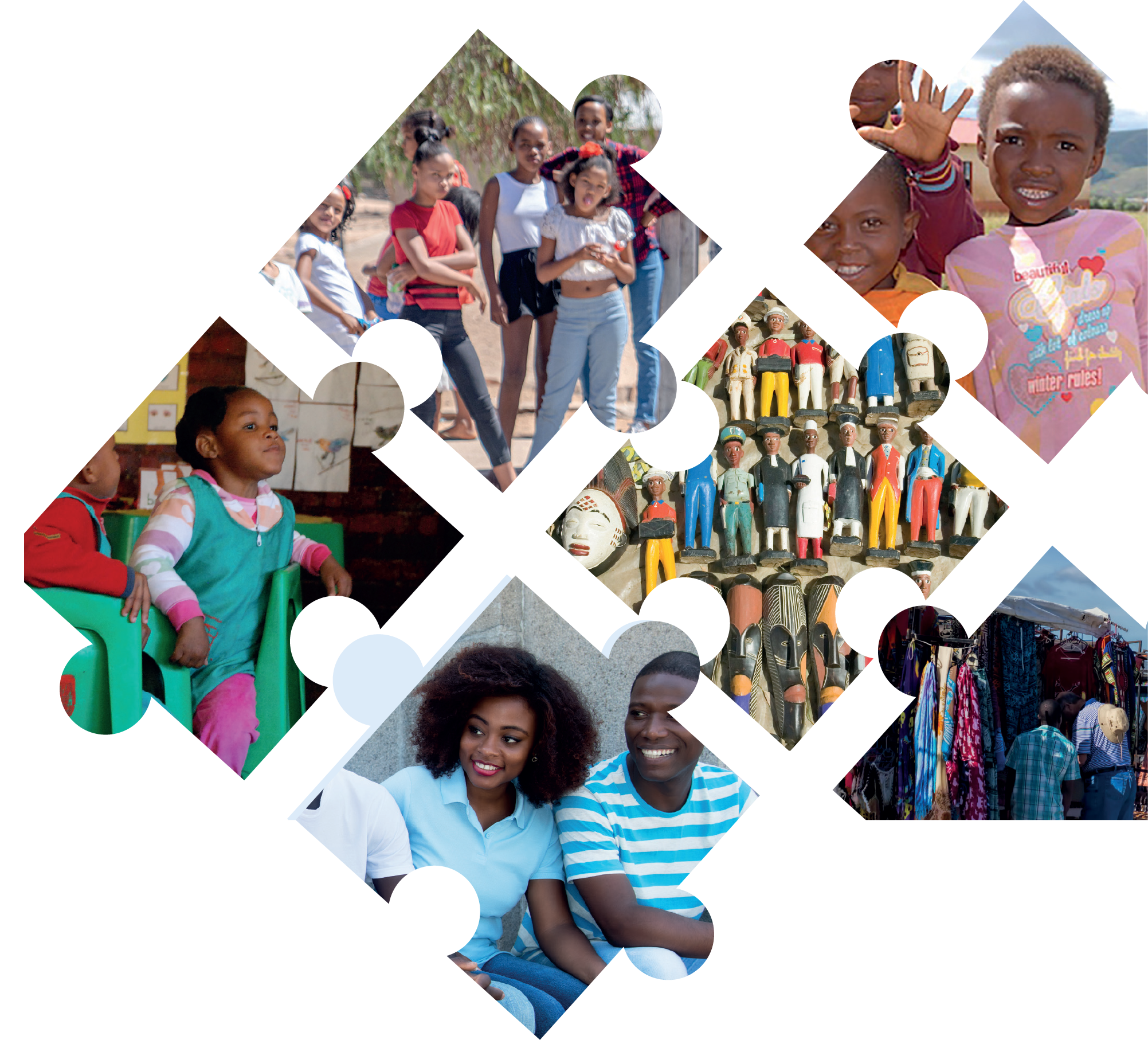 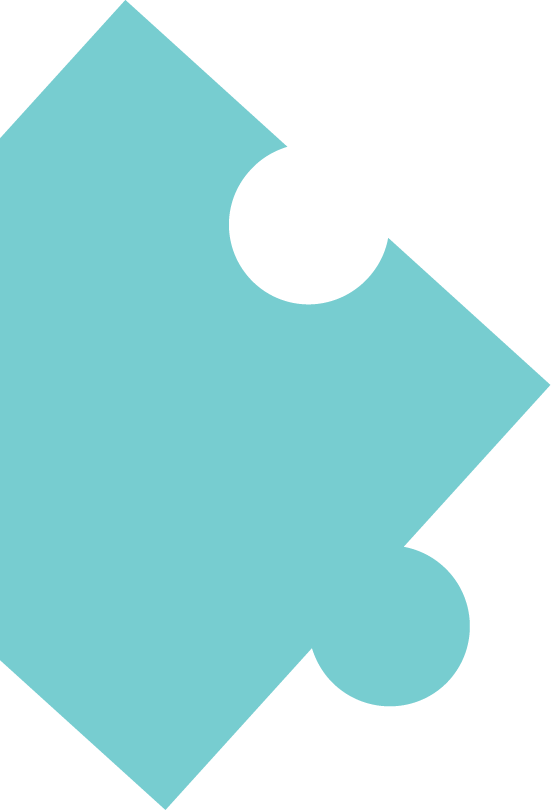 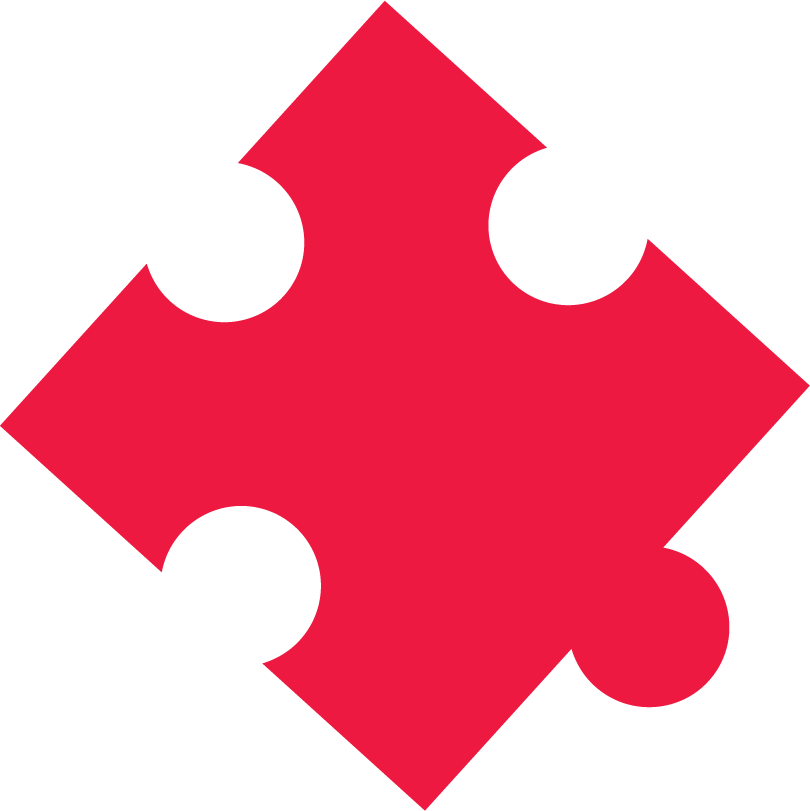 39